21 октября для первоклассников прошла акция «Здоровые зубы».Каждый первоклассник получил подарок от Ассоциации стоматологов России.
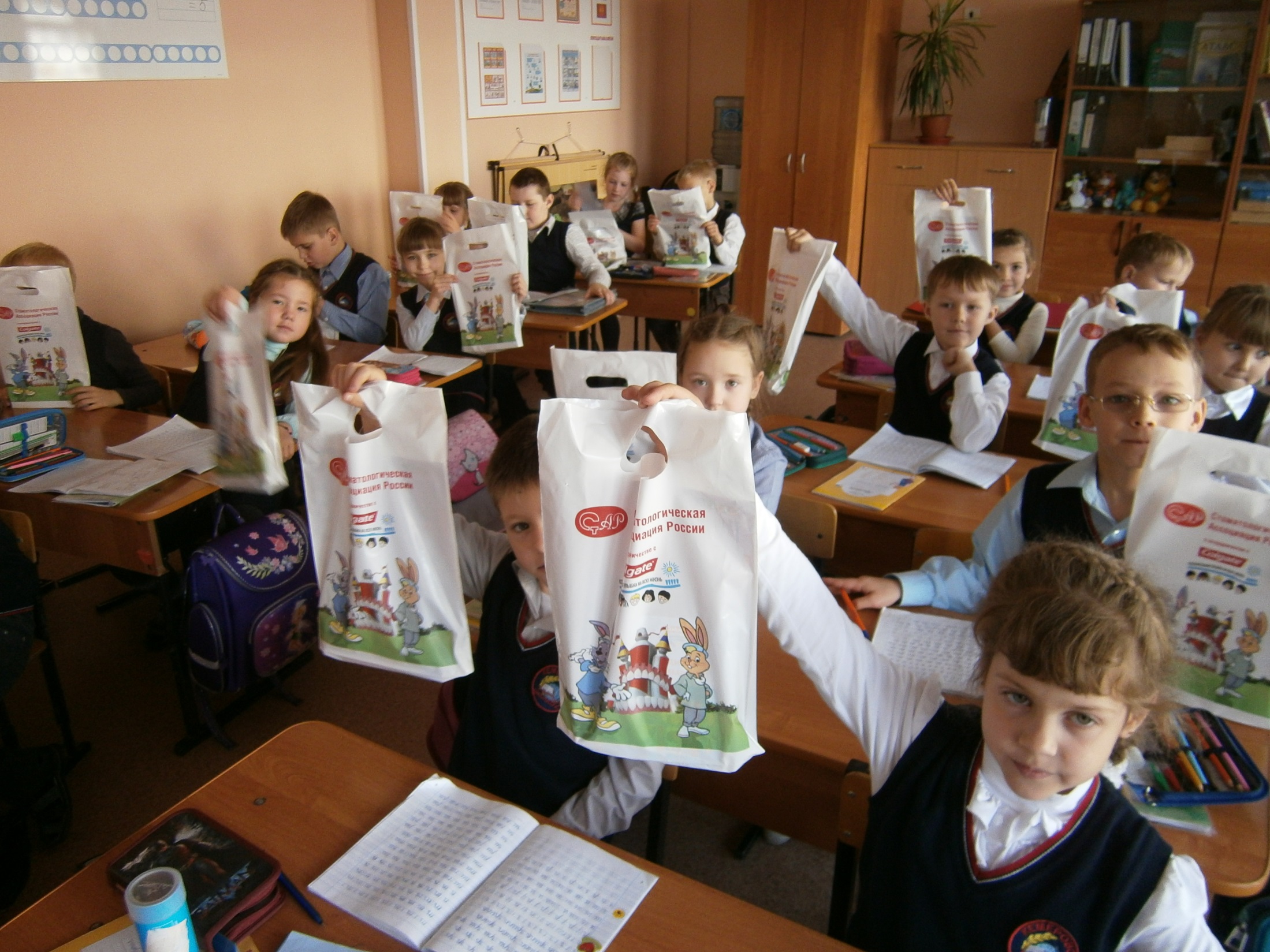 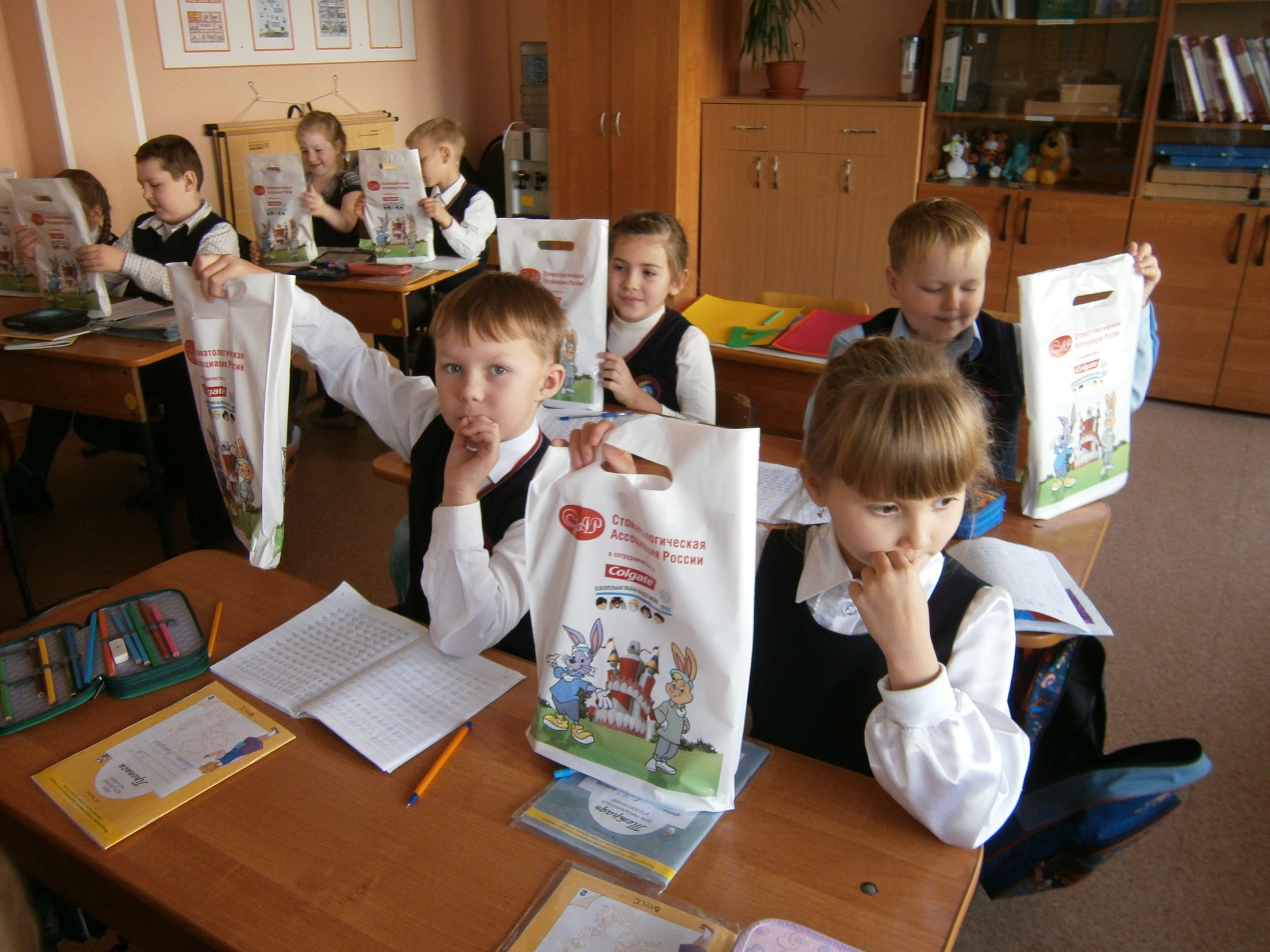